Cultural Patterns and Processes
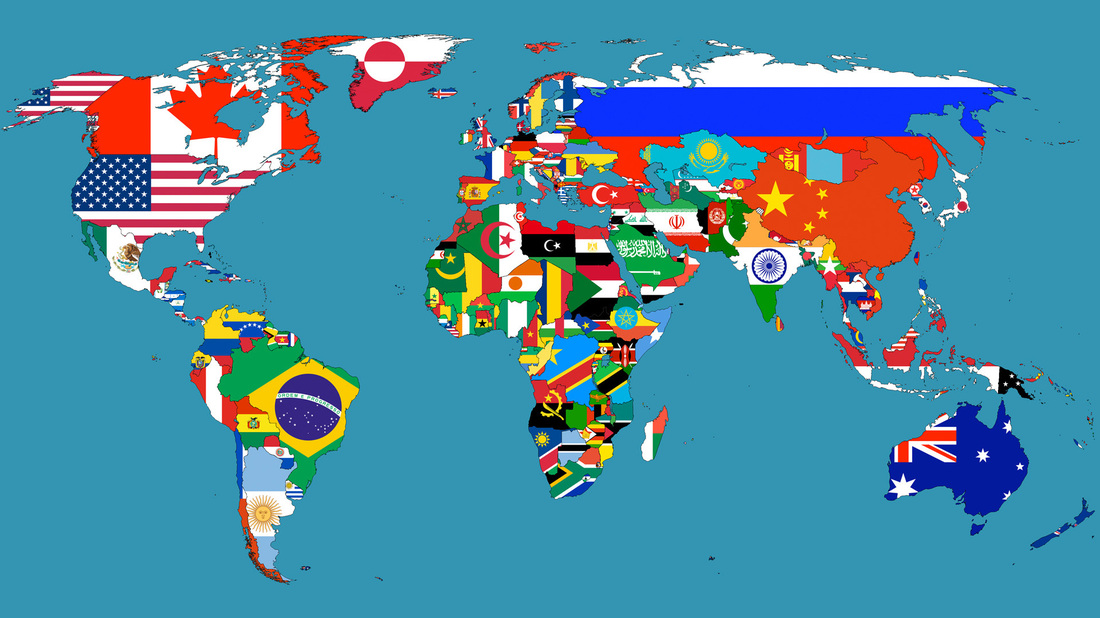 Big Ideas
Patterns and Spatial Organization (PSO)
How does where people live and what resources they have access to impact their cultural practices
Impacts and Interactions (IMP)
How does the interaction of people contribute to the spread of cultural practices?
Spatial Patterns and Societal Changes (SPS)
How and why do cultural ideas, practices, and innovations change or disappear over time?
Topic 3.8Effects of Diffusion
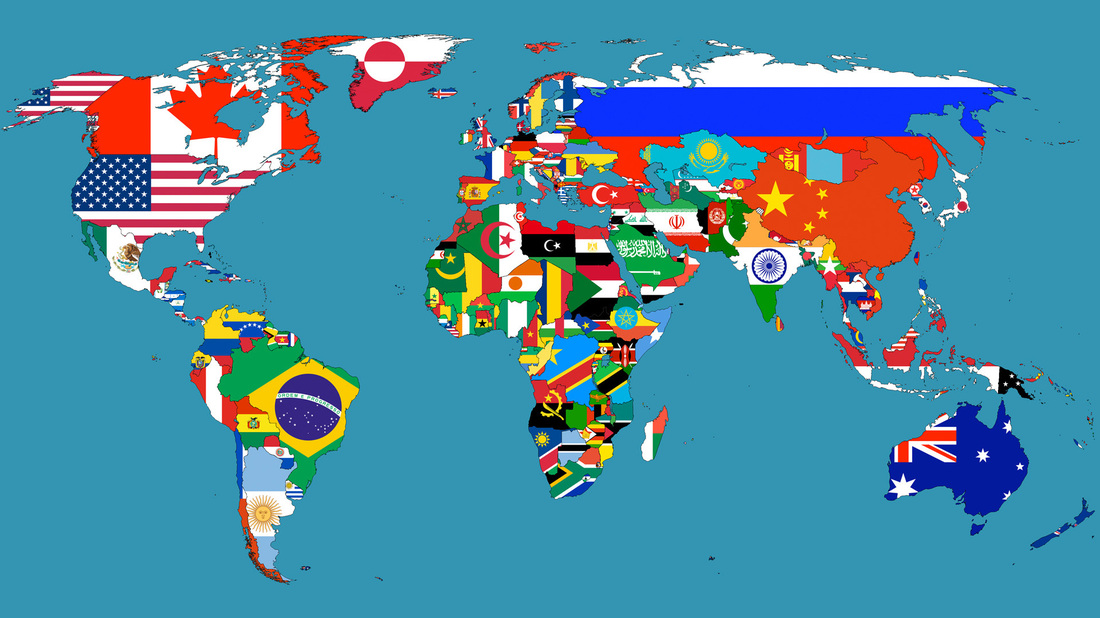 Enduring Understanding: SPS-3
Cultural ideas, practices, and innovations change or disappear over time
Learning Objective: sps-3.B
Explain how the process of diffusion results in changes to the cultural landscape
Essential Knowledge SPS-3.B.1
Acculturation, assimilation, syncretism, and multiculturalism are effects of the diffusion of culture.
The diffusion and interaction of culture can shape and change based on the type of interactions and how the cultures interact
Acculturation - when one group of people adopt the culture traits of another culture
When a group drops some of their cultural traits and adopts new traits based on where they are (migrants learning the language of new area)
Assimilation - the process whereby a minority group gradually adopts the customs and attitudes of the prevailing culture
When migrants stop using their traditional cultural traits and take on the new areas cultural traits - Americanization of migrants
Syncretism – the blending of two cultural traits into one new trait
Spanglish – Blending of Spanish and English 
Multiculturalism – Idea that different cultures in a society deserve value and respect for unique differences (the "mixed salad" concept)
Essential Knowledge SPS-3.B.1
Acculturation, assimilation, syncretism, and multiculturalism are effects of the diffusion of culture.
Multiculturalism – Idea that different cultures in a society deserve value and respect for unique differences (the "mixed salad" concept)
Most major large cities are multicultural; Example New York
This is people and areas valuing diversity any uniqueness